Welkom!
Ruben Vanderlinde
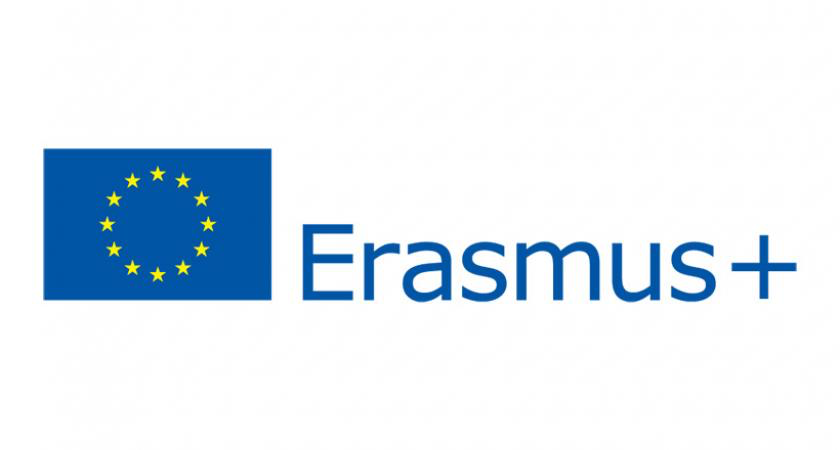 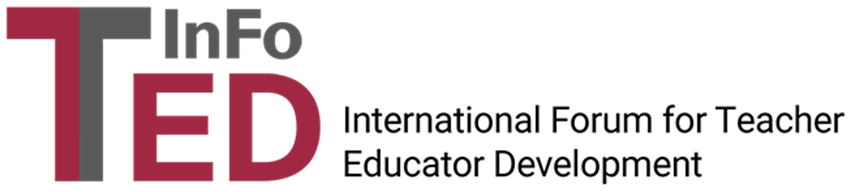 Doelen multiplier event
Focus op uitwisseling 
Oog voor netwerken 
Input en feedback
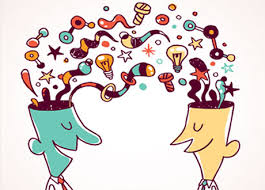 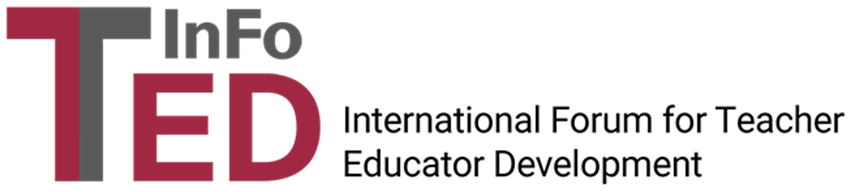 [Speaker Notes: To ask for input and feedback (O2.1, O2.2, O3. and O4.)
To strengthen connections between national networks
To strengthen connection between national networks and activities and InFo-TED]
Programma
[Speaker Notes: 14:00 – 15:15		Workshops		
Groep A,  ruimte Z-021 (met Paulien Meijer, Helma Oolbekkink, Geert Kelchtermans en Ann Deketelaere), 
Proeven aan de inhoud van het programma van de Summer Academy. Sluit het programma aan op behoeften en hoe kunnen we duurzame verbindingen maken? 
			Groep B, ruimte Z-009 (met Mieke Lunenberg, Jurriën Dengerink, Ruben					Vanderlinde):
Naar optimale condities voor capacity-building in Nederland en Vlaanderen in een internationale context.
De groep formuleert aanbevelingen voor
a. wat  kan (e)-inFo-TED bijdragen aan nationale activiteiten / infrastructuur van professionele ontwikkeling van lerarenopleiders
b. wat kunnen deelnemers / gerepresenteerde organisaties bijdragen aan de activiteiten / het programma van (e)-inFo-TED.
15:15 – 16:00		Paulien	Meijer	
Plenair wrap up, 
a.. wat neemt eenieder mee 
b. wat geeft eenieder mee
c. wat is een vervolg samen
16:00			Borrel
 professionele ontwikkeling van lerarenopleiders 
 
nogal veranderd 
 
elk een kwartiertje 
 
opleiding ritsprincipe 
 
leerbehoeften EVALO 
 
PPT 
 
15minuten 
 
SLIDES Ruben infoted trondheim 
 
Keynote VELON/VELOV (InFo-TED) 
 
 
Uitwisseling 
Netwerken 
Feedback op het te ontwikkelen werk 
 INFO-TED 
 
Presentatie ontbreekt nog 
Erasmus+ verhaal 
 
3 presentaties
welkom doel van de dag en voorstelling rond 
korte stand van zaken 
 (e)INFO-ted als een geheel (Erasmus +) 
Summer academy / Website 
Twee grote dingen: conceptueel model + building blocks 
Hoofdlijnen en doelen programma summer academy 
kort doorverwijzen naar Paulien en Mieke 
 
Brede context van hoe het zat 
Waar we naartoe gaan en wat beslist werd in Vlaanderen 
 
Vertalen]
Maar eerst… Wie is wie?
Naam? 
Organisatie? 
Functie? 
Reden aanwezigheid?
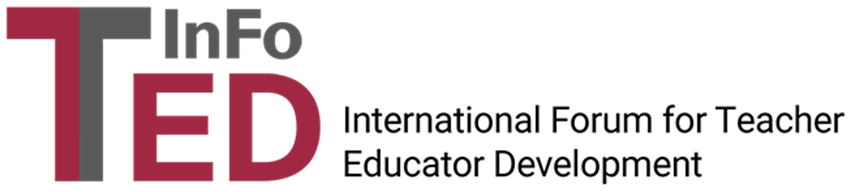 Professionele ontwikkeling van lerarenopleiders in Vlaanderen
Ruben Vanderlinde
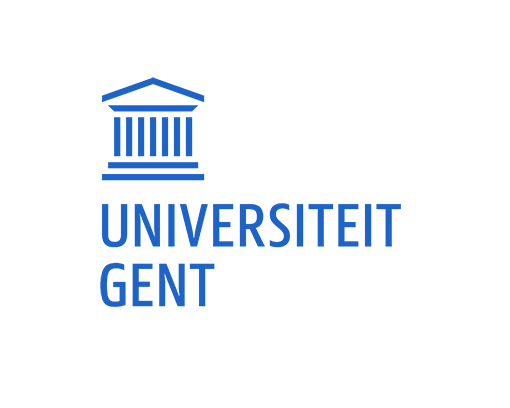 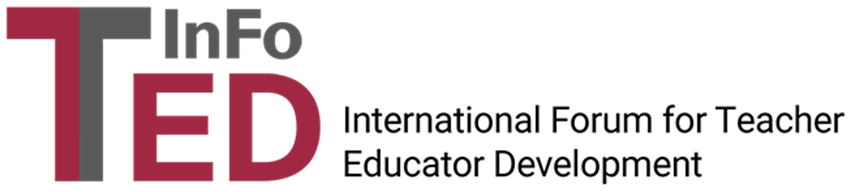 [Speaker Notes: Korte inleidingen op stand van zaken mbt de leerbehoeften en 
ondersteuning van de professionele ontwikkeling van lerarenopleiders in 
Vlaanderen en Nederland]
Hoe zit het in Vlaanderen?
Geen formele voorwaarden om lerarenopleider te worden: 
Succesvolle leraren 
Vakspecialisten 
Onderwijskundigen 
Onderzoekers (PhD) 

Diversiteit in achtergrond + diverse werkcontexten
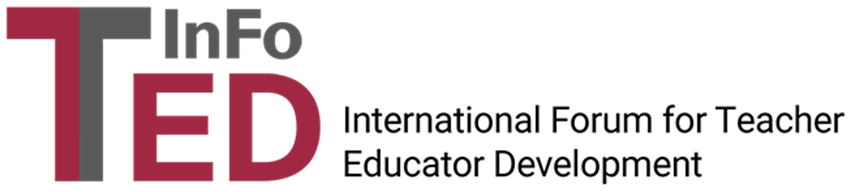 [Speaker Notes: No preconditioned role demands to become a teacher educator 
Successful classroom teachers 
Subject specialists 
“General” educationalists
Researchers (PhD)

Diversity in backgrounds
Different contextual working contexts 

No governmental policy setting quality standards or professional development benchmarks 
The Flemish Teacher Educator Development Profile (VELOV, 2015)]
ACADEMISCH
PROFESSIONEEL
Hoe zit het in Vlaanderen?
Geen formeel beleid met kwaliteitsstandaarden voor professionele ontwikkeling van lerarenopleiders 
Ontwikkelingsprofiel Vlaamse Lerarenopleider   (VELOV, 2015)

Beperkte aandacht voor professionele ontwikkeling 
 Ad hoc initiatieven 
Zonder formele erkenning 
Zie EVALO, 2011 (Tack et al., 2018)
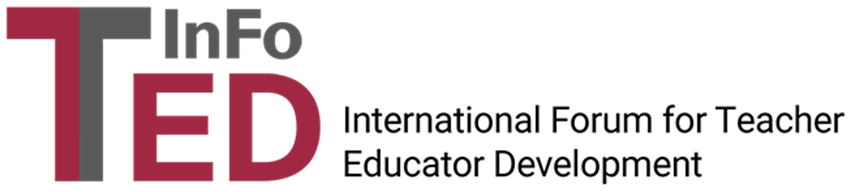 [Speaker Notes: Limited attention for teacher educators’ professional development (Tack et al., 2017) 
Ad hoc initiatives 
Without formal recognition or accreditation 
One-off workshops with little long-term impact and no formal recognition 


But... Times are changing for the better...]
Maar… De tijden zijn aan het veranderen
… in positieve zin
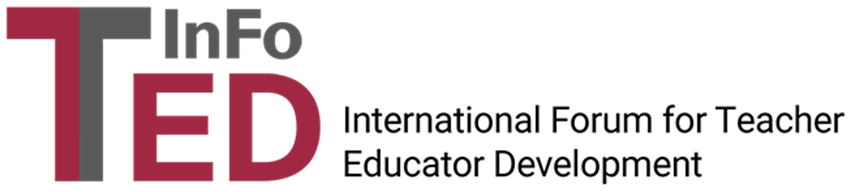 [Speaker Notes: Limited attention for teacher educators’ professional development (Tack et al., 2017) 
Ad hoc initiatives 
Without formal recognition or accreditation 
One-off workshops with little long-term impact and no formal recognition 


But... Times are changing for the better...]
Professionele ontwikkeling in Vlaanderen in evolutie
Ad hoc 

Lokaal 

Kortdurend 

Single-shot
Opleiding 

Vlaanderenbreed 

Langdurig 

Duurzaam
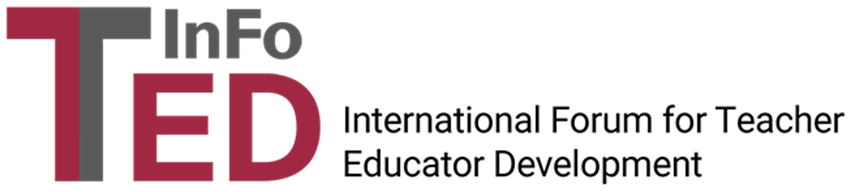 [Speaker Notes: Limited attention for teacher educators’ professional development (Tack et al., 2017) 
Ad hoc initiatives 
Without formal recognition or accreditation 
One-off workshops with little long-term impact and no formal recognition 

Educational programme

Local 						->						Region wide

Short term 				->						Long term 

Single-shot				-> 					Durable 

But... Times are changing for the better...]
Opleiding voor lerarenopleiders Vlaanderen
20 studiepunten 
Gespreid over 1 à 2 academiejaren 
Vlaanderen-breed 
Stakeholders 
Alle Vlaamse lerarenopleidingen (CVO’s, hogescholen en universiteiten) 
Departement Onderwijs 
VELOV
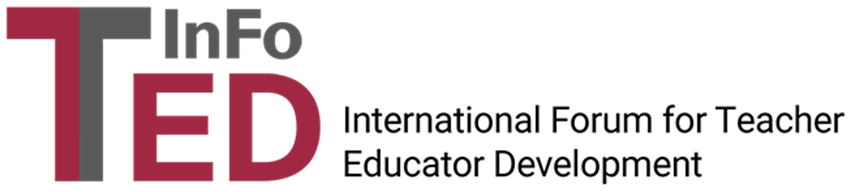 [Speaker Notes: 20 ECTS 

Post-master level

Spread over 1 or 2 academic years 

Flanders ‘width’ 

Stakeholders
All teacher education institutions (universities, colleges of higher education, centre for adult education)
VELOV
Ministry of Education]
Zeven designprincipes
Coherent en evidence-based 
Gelinkt aan de dagelijkse praktijk van de lerarenopleider 
Eigenaarschap 
Een langdurig karakter 
Gericht op het ontwikkelen van een onderzoekende houding 
Belang van (inter)nationale samenwerking 
Met oog voor kwaliteit van de coaching/begeleiding tijdens de opleiding
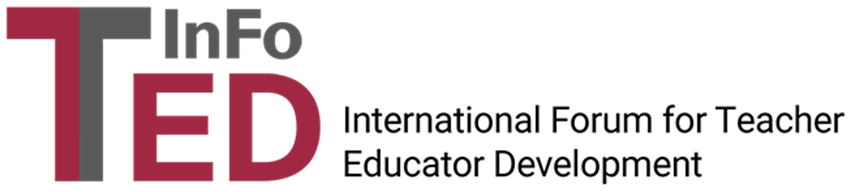 [Speaker Notes: De visie op de uitwerking van een opleiding voor lerarenopleiders is gebaseerd op zeven principes: (1) coherent en evidence-based; (2) gelinkt aan de dagelijkse praktijk van de lerarenopleider; (3) eigenaarschap; (4) een langdurig karakter; (5) gericht op het ontwikkelen van een onderzoekende houding; (6) belang van (internationale) samenwerking; (7) met oog voor kwaliteit van de begeleiding/coaching tijdens de opleiding. Deze basisprincipes zijn richtinggevend bij het ontwerp van een opleiding voor lerarenopleiders, maar bieden ook houvast voor andere effectieve professionaliseringsinitiatieven voor lerarenopleiders. Hiernavolgend wordt elk van deze principes uitvoerig besproken en geconcretiseerd.]
Assumpties
Opleiding > in-service workshops of sessies 
Coherentie 
Verbindingen tussen opleidingsonderdelen 
Ritsprincipe 
Persoonlijke biografie 
Curriculum van het programma 
Onderzoekende houding van lerarenopleiders centraal
Professionele ontwikkeling als ontwikkelen van een onderzoekende houding
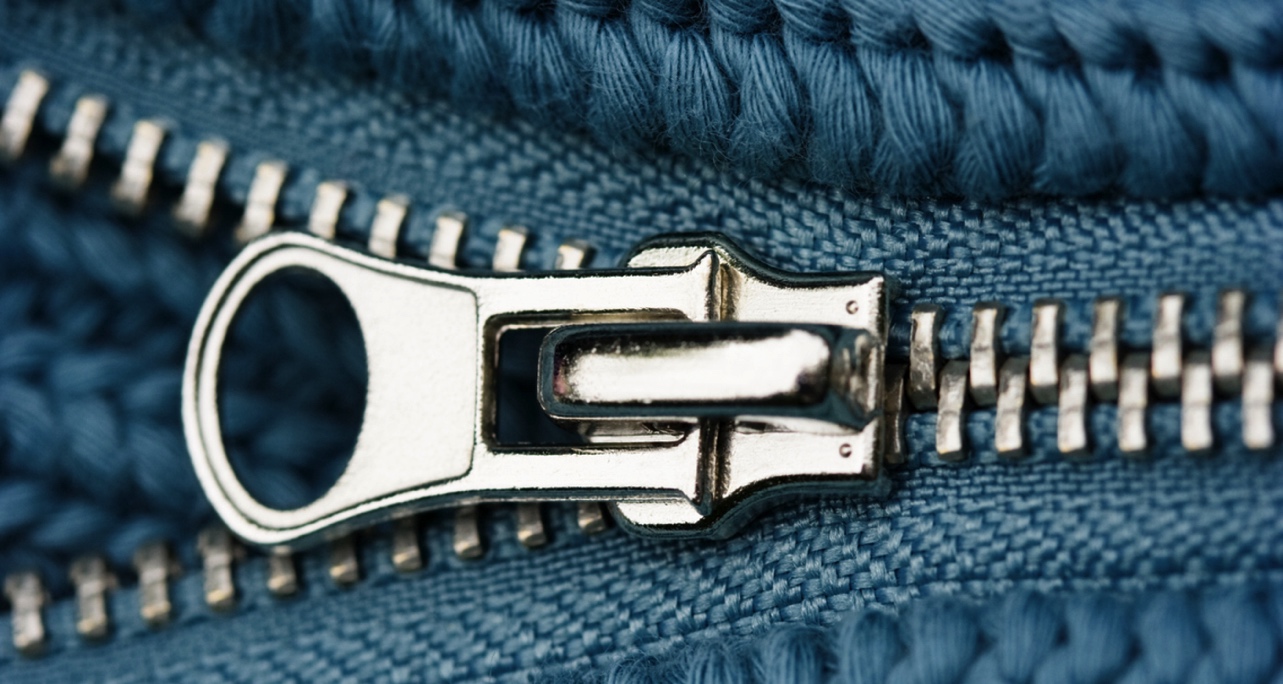 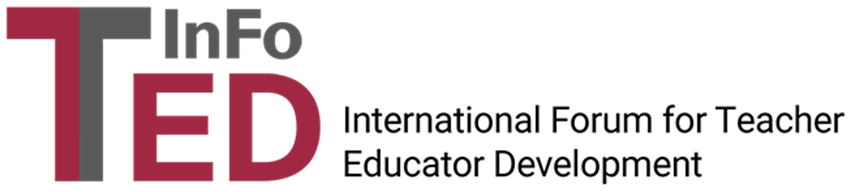 [Speaker Notes: Educational program > training or in-service activities
Coherent 
Connections between modules

“Zipper principle” 
Personal biography 
Curriculum of the program 

Learning attitude and researcherly disposition of teacher educators
Become a scholar in the field
Research journey]
Vijf opleidingsonderdelen
Professionaliteit van de lerarenopleider
Wat betekent het om lerarenopleider te zijn? 
Vertrekkend vanuit de eigen professionele ervaringen 
Geconfronteerd met verschillende theoretische invullingen van professionaliteit 
Doel: meer bewust, expliciet en onderbouwd te oordelen, te handelen en professionele verantwoordelijkheid op te nemen
Praktijkonderzoek
Focus op de onderzoekende houding als lerarenopleider 
Verdiepen methodologische kennis en vaardigheden 
Deelnemers doorlopen cyclus van praktijkonderzoek 
Oog voor onderzoekscultuur in eigen instelling en transfer naar leraren-in-opleiding
Coaching en reflectief ervaringsleren
Focus op begeleiden van toekomstige leraren tijdens processen van werkplekleren of leren uit (praktijk)ervaringen 
Aanbod van verschillende coachings-, trainings-, en reflectiemodellen 
Deelnemers worden uitgenodigd deze te verbinden met hun eigen praktijkervaringen als coach/begeleider
Curriculumontwikkeling
Thema’s: educatief ontwerpen, creëren van krachtige leeromgevingen, kiezen en ordenen van leerinhouden, zinvol hanteren en integreren van educatieve technologie en vormen van blended learning
Met oog voor dubbel niveau van werken als lerarenopleider
Samen leren, samen opleiden
Teamwerk en samenwerking 
Zowel binnen de eigen instelling als met scholen en instanties erbuiten 
Focus op verschillende vormen van samenwerking, moeilijkheden en mogelijkheden
Aandacht voor noodzakelijke voorwaarden in de organisatiecultuur of collegiale relaties om samenwerking te laten bijdragen aan een betere opleiding
Conclusie
Professionele ontwikkeling van lerarenopleiders is in volle ontwikkeling – niet altijd even evident proces – maar … de toekomst ziet er veelbelovend uit!
(e)InFo-TED: wat, waarom, waartoe?
Ruben Vanderlinde
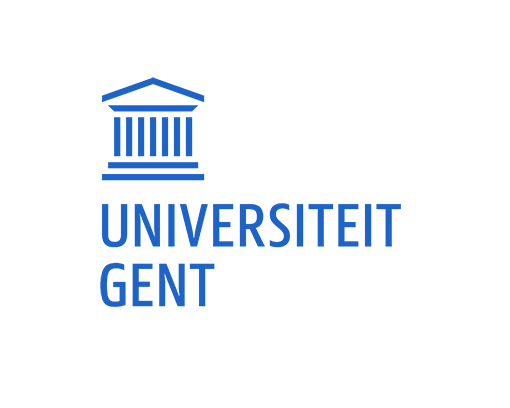 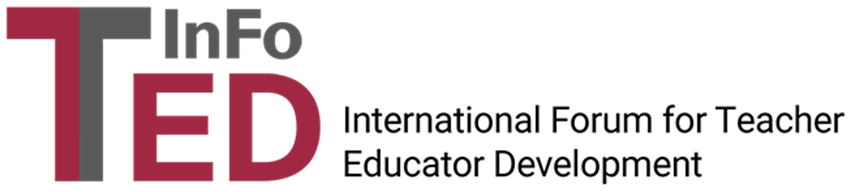 [Speaker Notes: Korte inleidingen op stand van zaken mbt de leerbehoeften en 
ondersteuning van de professionele ontwikkeling van lerarenopleiders in 
Vlaanderen en Nederland]
InFo-TED
2013
Vanuit ervaren noodzaak 
Netwerk van onderzoekers en lerarenopleiders
Mensen samenbrengen om onderzoek en praktijk uit te wisselen met betrekking tot de professionele ontwikkeling van lerarenopleiders
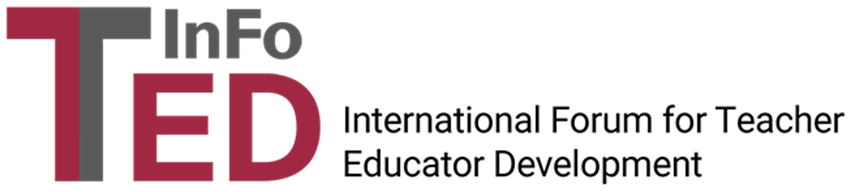 [Speaker Notes: Korte inleidingen op stand van zaken mbt de leerbehoeften en 
ondersteuning van de professionele ontwikkeling van lerarenopleiders in 
Vlaanderen en Nederland]
Partners
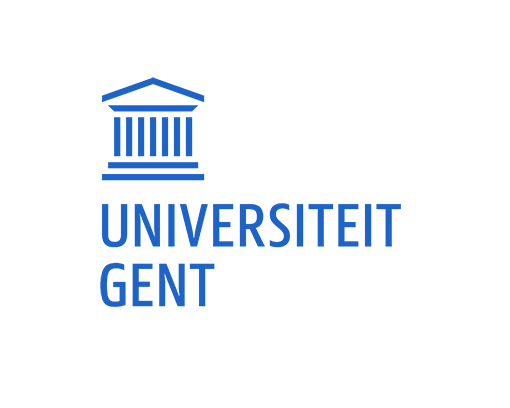 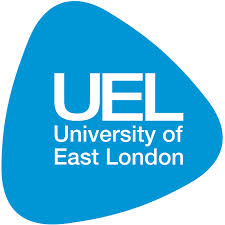 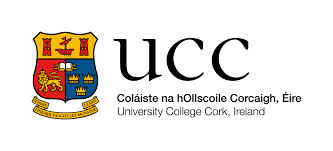 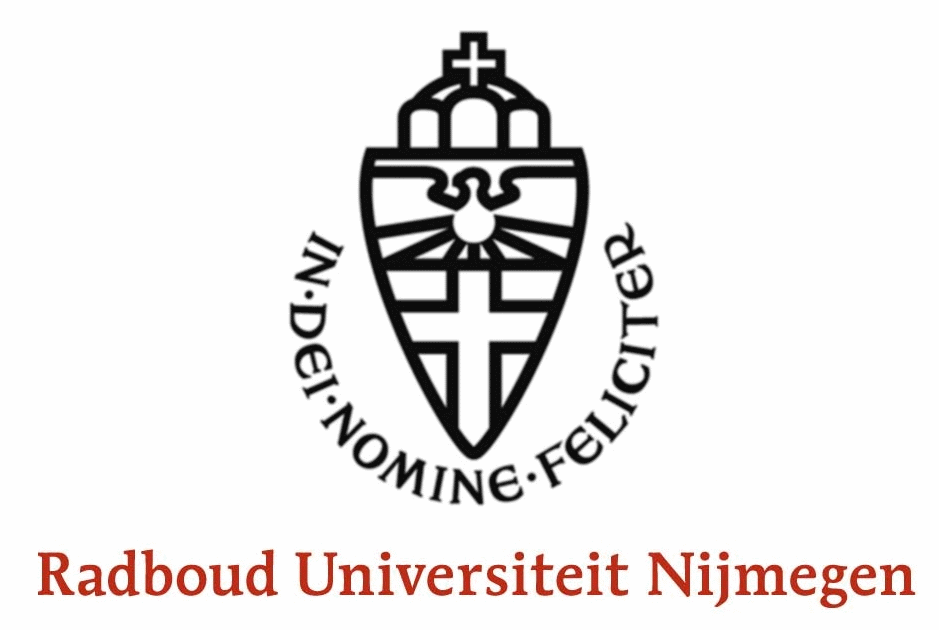 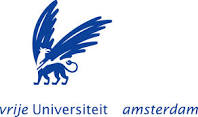 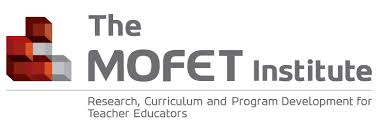 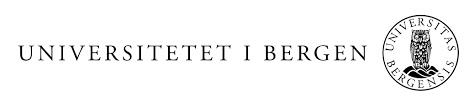 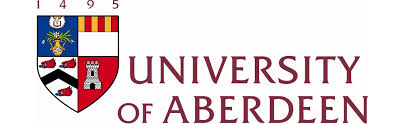 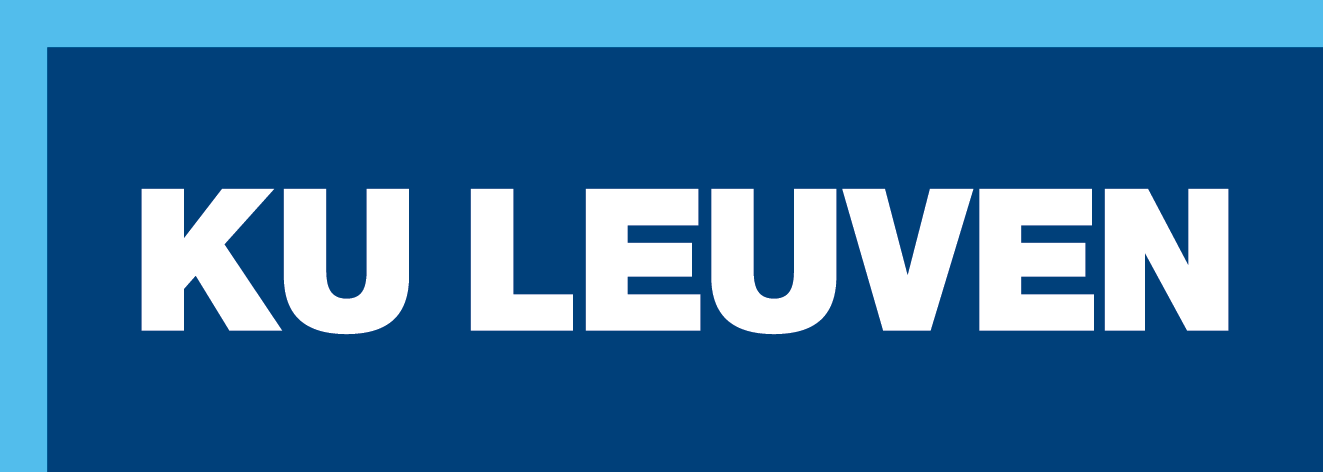 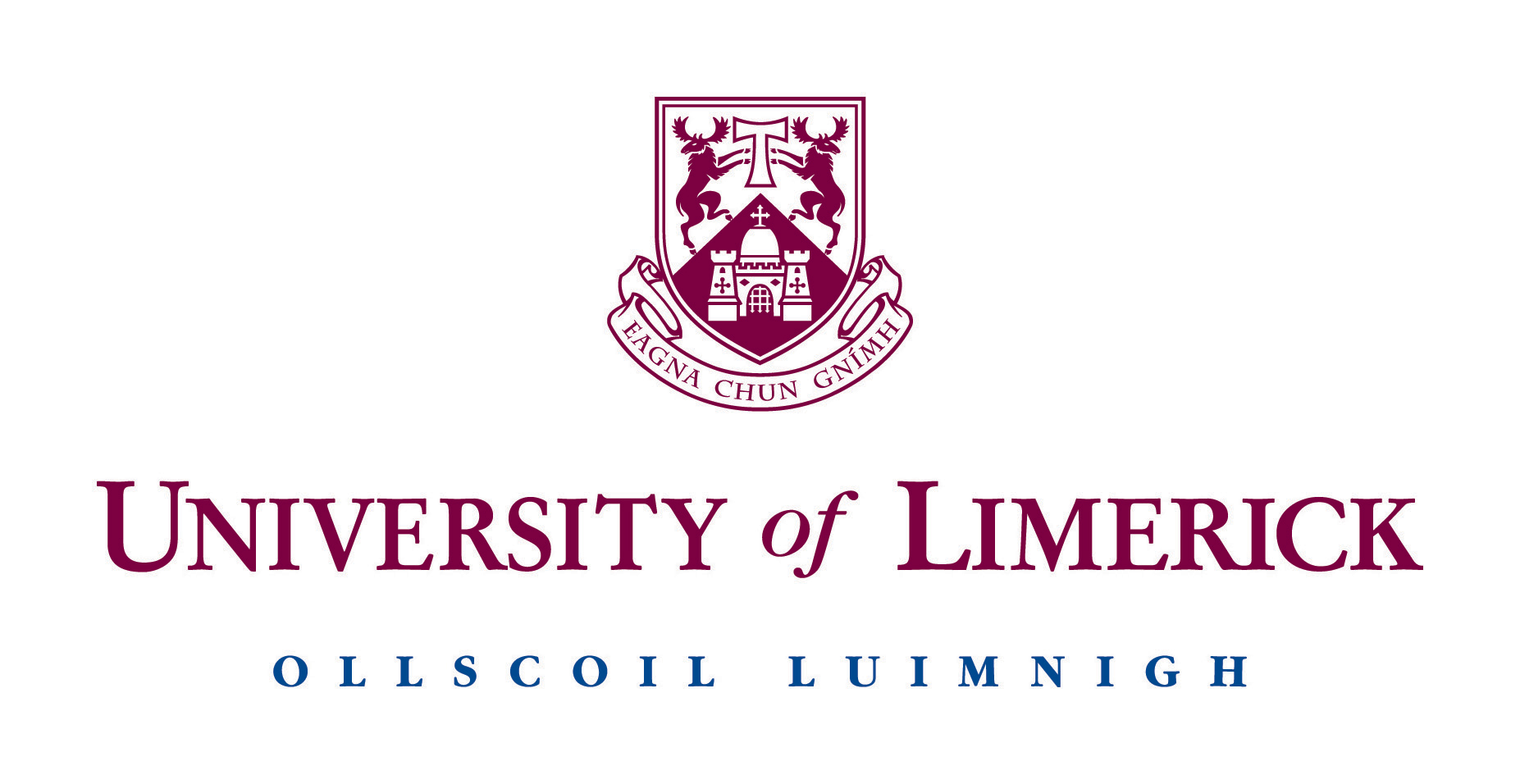 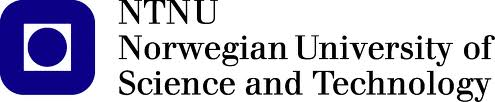 Activiteiten
Organisatie wetenschappelijke symposia 
Kenniscentrum 
Publicaties / website / LinkedIN 
Maatschappelijk debat 
Europese ‘summer school’ voor lerarenopleiders 
Ontwikkeling conceptueel model
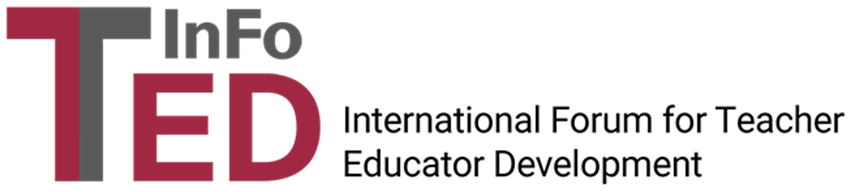 [Speaker Notes: Activiteiten
Bij Summer school verwijzen naar Paulien]
Conceptueel model
Belang van ontwikkelen gemeenschappelijke taal
Positiebepaling
Descriptief model ipv normatief
Startpunt = praktijk van lerarenopleiders
“How I teach is the message”
Belang van reflectieve en onderzoekende houding
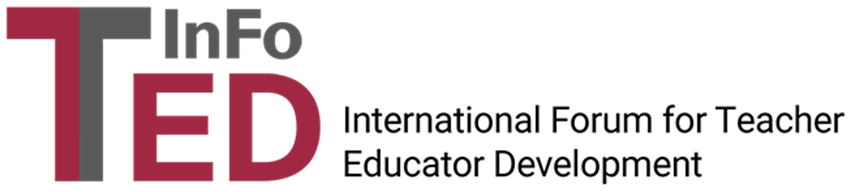 [Speaker Notes: Activiteiten
Bij Summer school verwijzen naar Paulien]
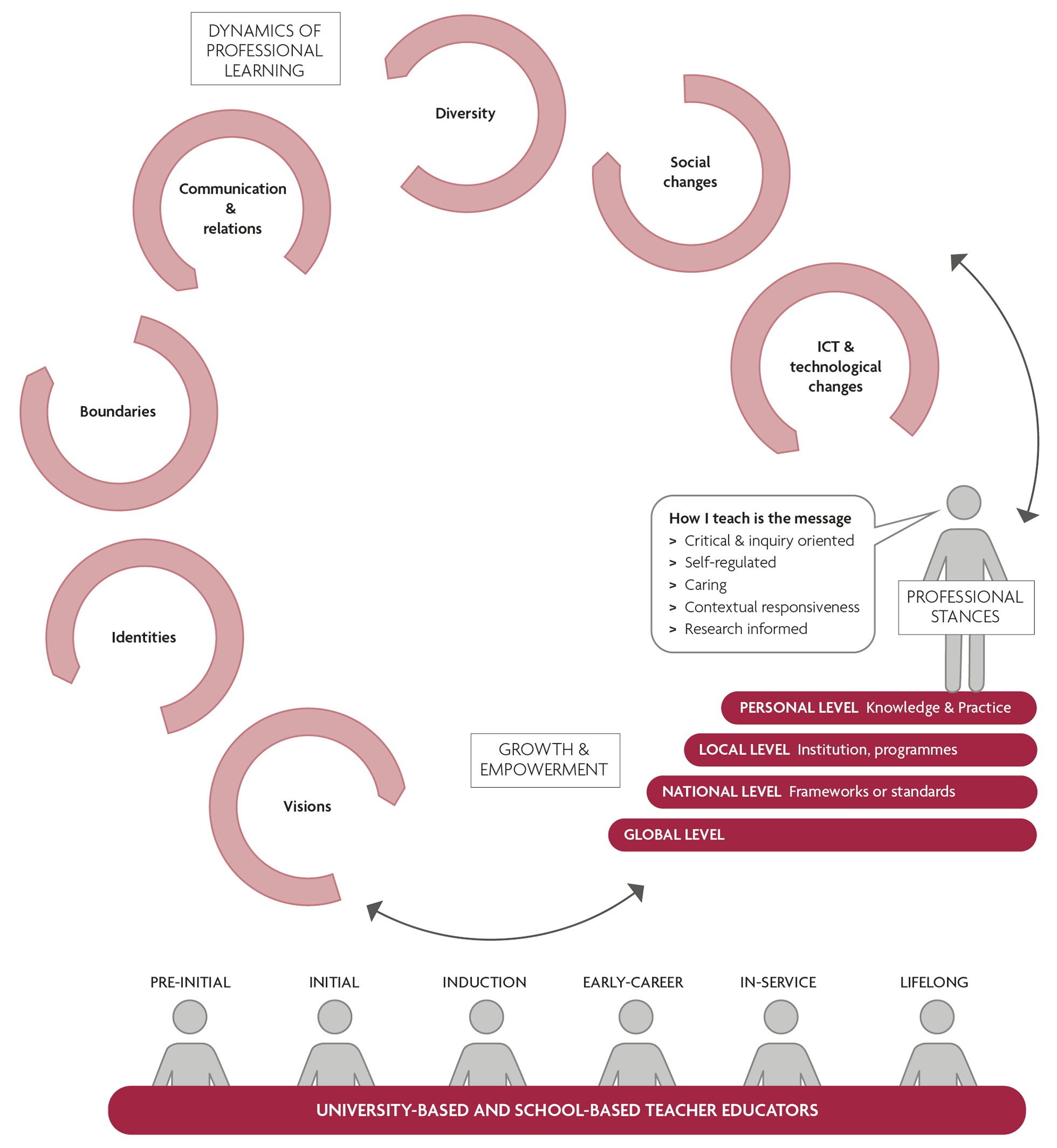 Conceptueel model
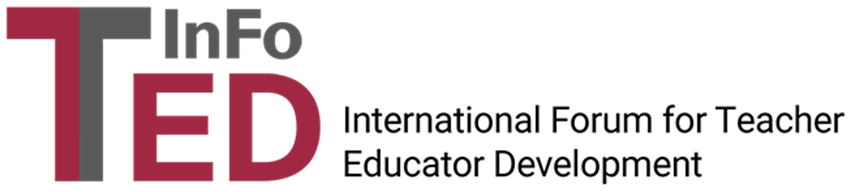 Zie ook Kelchtermans, Smith & Vanderlinde, 2017
[Speaker Notes: Activiteiten]
Uitgangspunten conceptueel model
“How I teach is the message!” 
Gesitueerd in=
Lerarenopleiding 
Curriculum
Nationale referentiekaders 
Europese en globale ontwikkelingen 
Verschillende domeinen van professioneel leren
Brede definitie van lerarenopleiders 
Erkenning van diversiteit en achtergronden
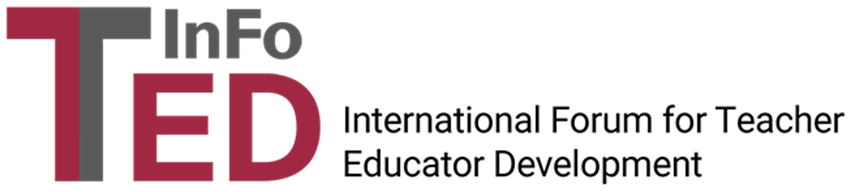 [Speaker Notes: Gesitueerd in: LerarenopleidingCurriculumNationale referentiekadersEuropese en globale ontwikkelingen]
Erasmus plus
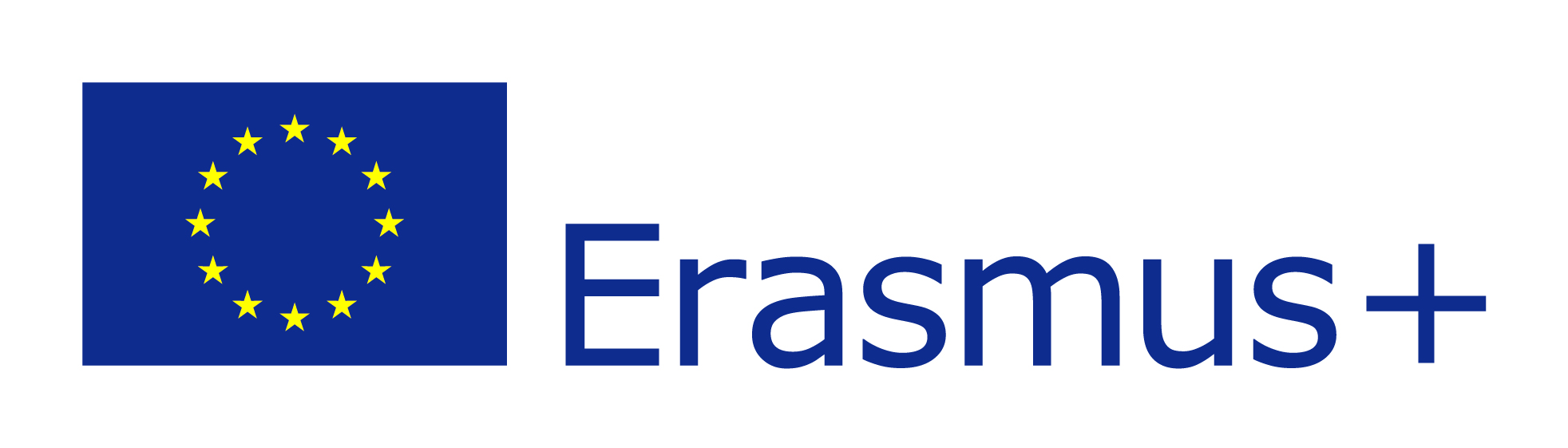 Kern? 
Summer academy met links naar nationale/regionale  programma’s 
Virtuele leeromgeving 
En verder ook… 
Beleidsaanbevelingen 
Evaluatierapporten 
Multiplier events 
…
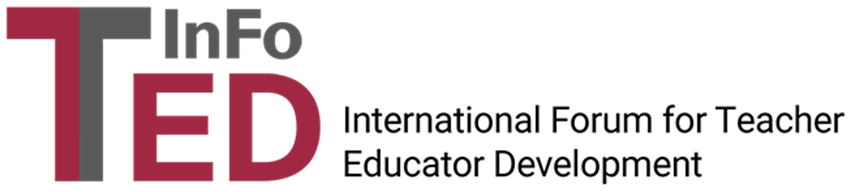